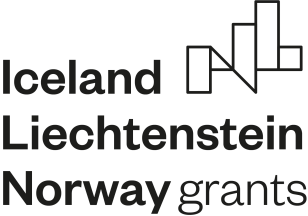 Ciasta zarabiane w naczyniu
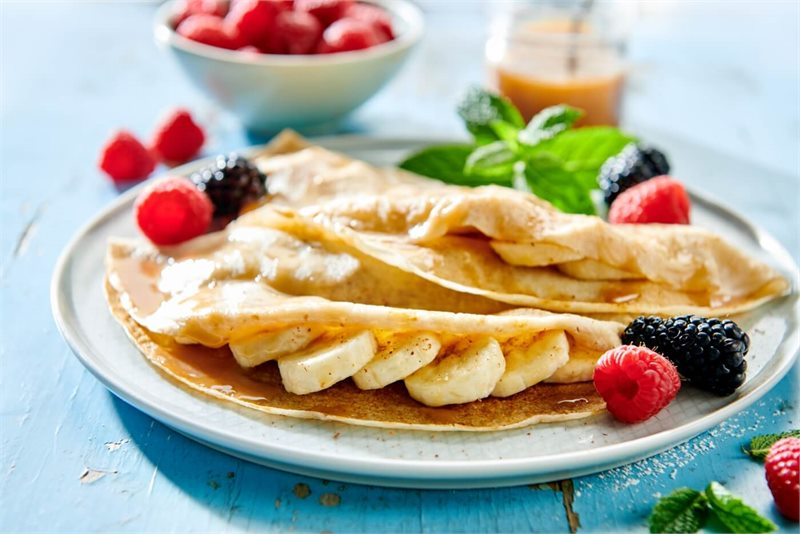 Podtytuł
Ciasta zarabiane w naczyniu,asortyment potraw
Web Quest przeznaczony dla uczniów niesłyszących w ramach zajęć pracowni gastronomicznej dla klas I technikum gastronomicznego i szkoły zawodowej
Spis treści
Wprowadzenie
 Zadania
 Proces
 Źródła
 Ewaluacja
 Konkluzja
 Poradnik dla nauczyciela
Wprowadzenie
Witajcie młodzi kucharze !!!!
Czy lubicie naleśniki, kluseczki z owocami i jogurtem ?
Czy wiecie jakie są ciasta zarabiane w naczyniu ?
W jakich posiłkach podaje się kluseczki ?
Czy jesteście w stanie wymienić potrawy wyrabiane w naczyniu?
Wprowadzenie
Każdy z Was na pewno jadł potrawy zarabiane w naczyniu, choć może o tym nie wiedział.
 Jedliście na pewno kluseczki lub naleśniki na śniadanie, obiad, kolację a może na podwieczorek. 
Czy w Waszym domu sporządza się potrawy zarabiane w naczyniu? 
 Jakie są Twoje ulubione naleśniki na słodko czy na słono?
Zadanie
Wasze zadanie będzie składało się z dwóch części:
Części teoretycznej dotyczącej wykonania prezentacji w PowerPoint  
na temat: „Ciasta zarabiane w naczyniu,asortyment potraw”
Części praktycznej- polegającej na wykonaniu potraw zarabianych w naczyniu
Proces
Proces przygotowania pierwszej części zadania:
 Zadanie to będziecie wykonywać w parach, Waszym celem będzie przygotowanie prezentacji multimedialnej.
Każda prezentacja ma zawierać:
Imię i nazwisko autorów prezentacji
Temat prezentacji
Proces
Najważniejsze zagadnienia dotyczące omawianego tematu:
Jaki jest asortyment ciast zarabianych w naczyniu ?
Przedstaw techniki sporządzania ciasta kluskowego, kładzionego, francuskiego i półfrancuskiego oraz naleśnikowego.
Jakie są sposoby składania naleśników ?
Jakie zastosowanie mają ciasta zarabiane w naczyniu? 
Przygotuj 5 receptur na potrawy z ciasta.
Proces
Proces przygotowania drugiej części zadania:
Zadanie to będziecie wykonywać w parach, waszym celem będzie wybranie z prezentacji multimedialnej, dwóch receptur na potrawy  i wykonanie ich w pracowni gastronomicznej.
W tym celu musicie:
Wybrać 2 receptury z prezentacji
Przygotować zapotrzebowanie na surowce na 3 porcjie potraw
Przygotować niezbędny sprzęt do wykonania ćwiczenia 
Wykonać ćwiczenie zgodnie z zasadami HACCP 
Przeprowadzić prezentację i degustację potraw
Źródła
http://scholaris.pl/zasob/49256
https://prezi.com/zvjdh2-wjggc/ciasta-zarabiane-w-naczyniu/
https://www.youtube.com/watch?v=NuZNTDufEr8
http://cloud1z.edupage.org/cloud?z%3AdKs7w0Z3luK5d7CjYk6wcsyzqPO1ywY3KOr8AHZ0nJPXwMcQ9rYf0DQsHdCdNCsB
https://aniastarmach.pl/ciasto-kluski-lane/
https://www.winiary.pl/przepis.aspx/112472/nalesniki-z-dzemem
http://ugotuj.to/ugotuj/69892523/kluski+francuskie/p/
Ewaluacja części I teoretycznej
Ewaluacja części II praktycznej
Ewaluacja - ocena
Konkluzja
Ciasta zarabiane w naczyniu stanowią ważny dodatek w kuchni polskiej. Stanowią ważny fundament kultury i dziedzictwa narodowego. Wykorzystywane są zarówno jako dodatek do potraw, oraz stanowią samodzielne danie lub deser.
 Dzięki Waszym  prezentacjom wiesz:
Dowiedziałeś się co to jest ciasto zarabiane w naczyniu
Dowiedziałeś się jak duża jest różnorodność ciast
Dowiedziałeś się o wszechstronnym zastosowaniu
     ciasta zarabianego w naczyniu
Konkluzja
Poznałeś asortyment ciast zarabianych w naczyniu
Poznałeś etapy sporządzania różnych ciast
Dowiedziałeś się jak przygotować kluski kładzione, kluski lane, kluski francuskie i półfrancuskie oraz ciasto naleśnikowe
Potrafisz przygotować, samodzielnie ciasta zarabiane w naczyniu
Nauczyliście się współpracować w grupie 
Dowiedziałeś się jak za pomocą internetu znajdować receptury i wykorzystywać je w domu oraz dalszej pracy zawodowej jako kucharz
Poradnik dla nauczycieli
Uczniowie najlepiej jeśli dobiorą się sami w grupy                   2 osobowe. Należy zwrócić uwagę uczniom żeby przynajmniej jeden z nich miał odpowiedni program do wykonania prezentacji
Nauczyciel powinien dokładnie wyjaśnić temat zadania, na co uczniowie powinni zwrócić szczególną uwagę podczas pisania pracy. W części drugiej nauczyciel jest zobowiązany do przeprowadzenia krótkiego szkolenia bhp przed przystąpieniem do części praktycznej.
Poradnik dla nauczyciela
Nauczyciel powinien przedstawić plusy i minusy korzystania z internetu, zwrócić szczególną uwagę na ewentualne zagrożenia i niebezpieczeństwa wynikające z korzystania z sieci.
Podczas omawiania tematu nauczyciel może pomóc uczniom wspólnie stworzyć roboczy plan pracy. . W celu uniknięcia błędów merytorycznych uczniowie powinni wspierać się podręcznikiem przedmiotowym
Czas wykonania projektu powinien być dostosowany do możliwości uczniów. Część teoretyczna (około 2 tygodni), część praktyczna powinna odbyć się w pracowni gastronomicznej i nie przekraczać 3 godzin zegarowych.
Poradnik dla nauczycieli
Dobrze było by rozpowszechnić przygotowane receptury np. na stronie internetowej szkoły w specjalnej zakładce, zaproszenie kolegów i koleżanki oraz dyrekcję i nauczycieli na wspólną degustacje wykonanych potraw.
Powodzenia
Projekt „Innowacyjne narzędzia w edukacji zawodowej dla niesłyszących” korzysta z dofinansowania otrzymanego od Islandii, Liechtensteinu i Norwegii w ramach funduszy EOG.